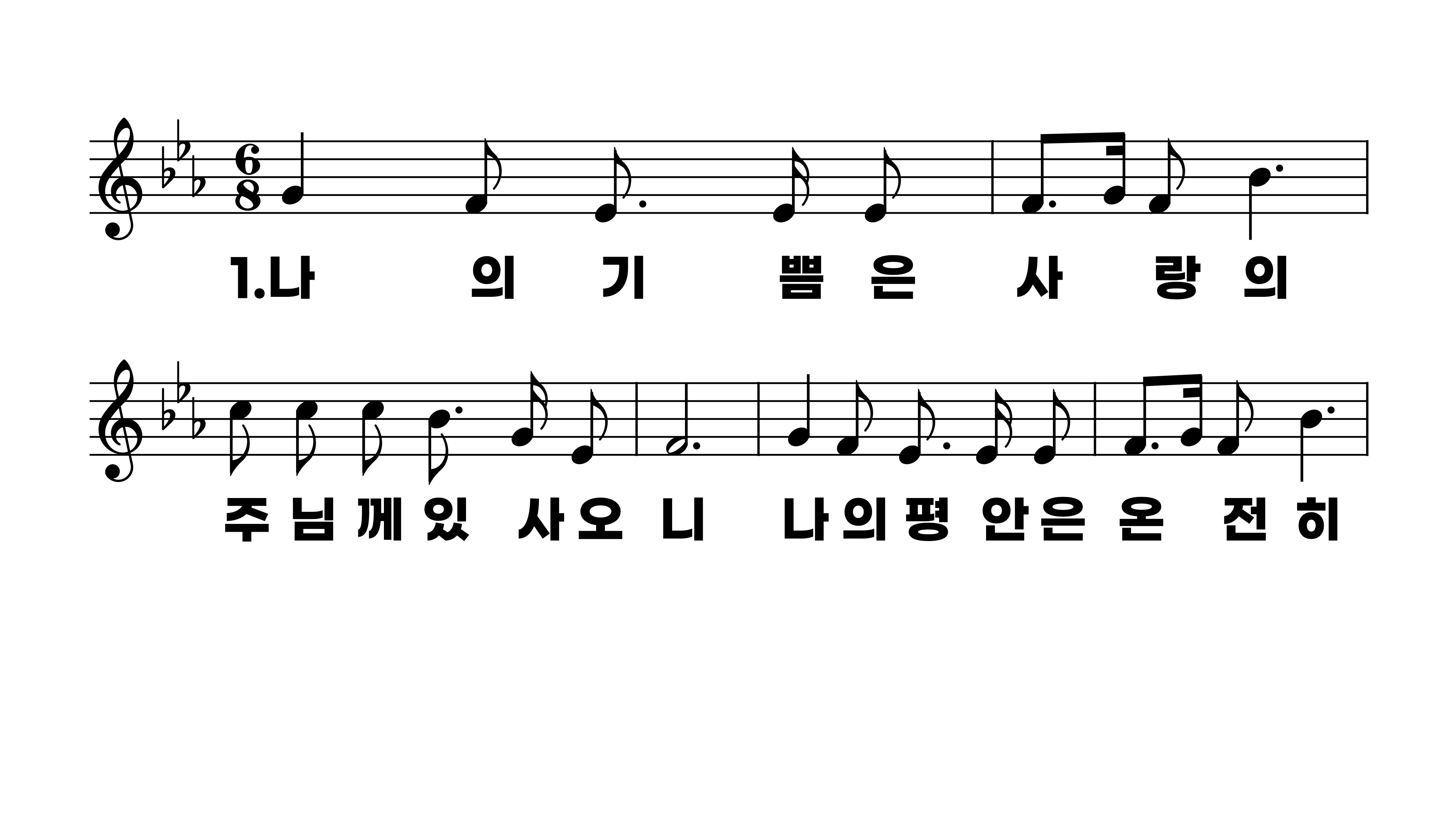 409장 나의 기쁨은 사랑의 주님께
1.나의기쁨은
2.나의소망은
3.나의영혼은
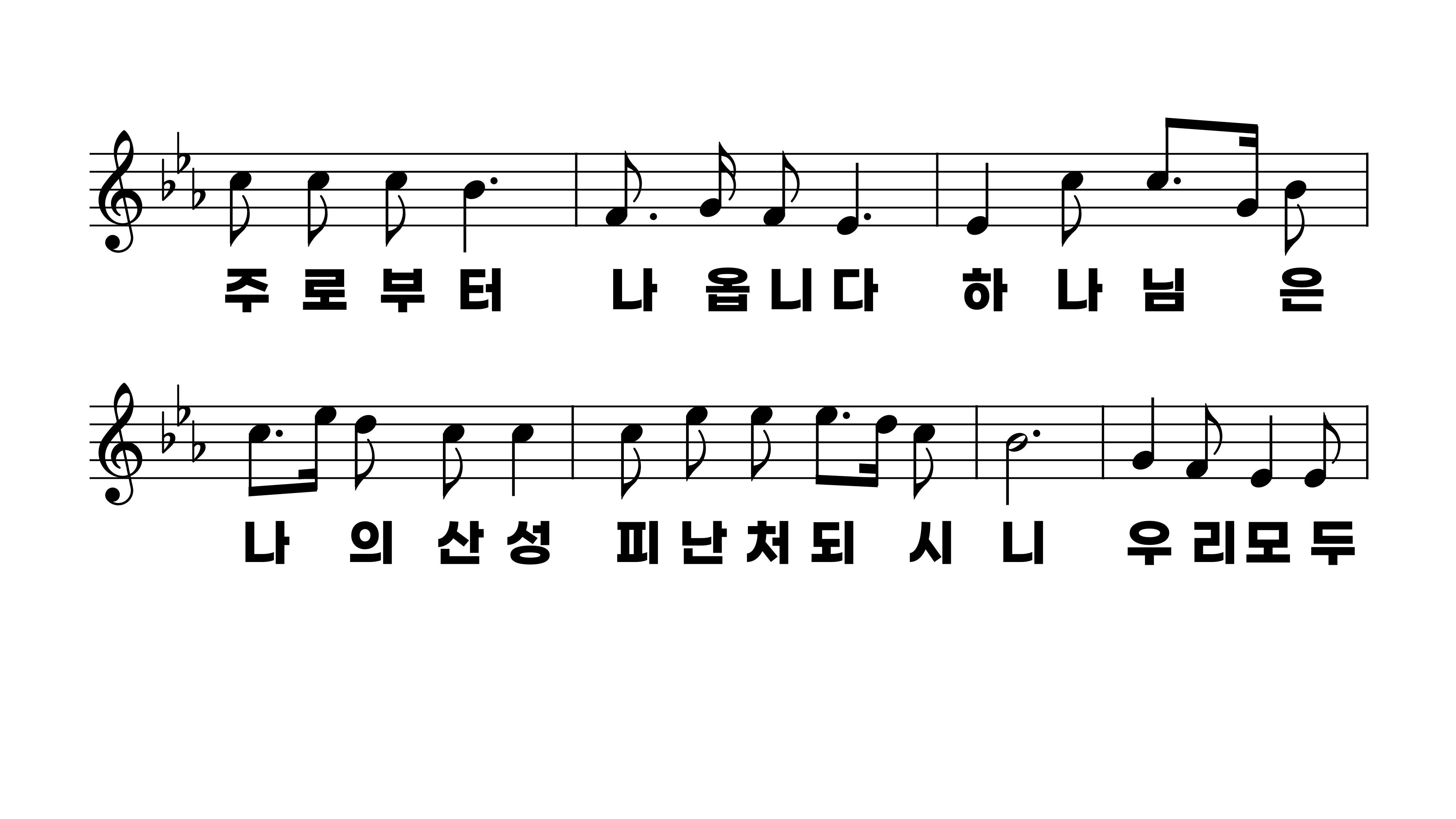 409장 나의 기쁨은 사랑의 주님께
1.나의기쁨은
2.나의소망은
3.나의영혼은
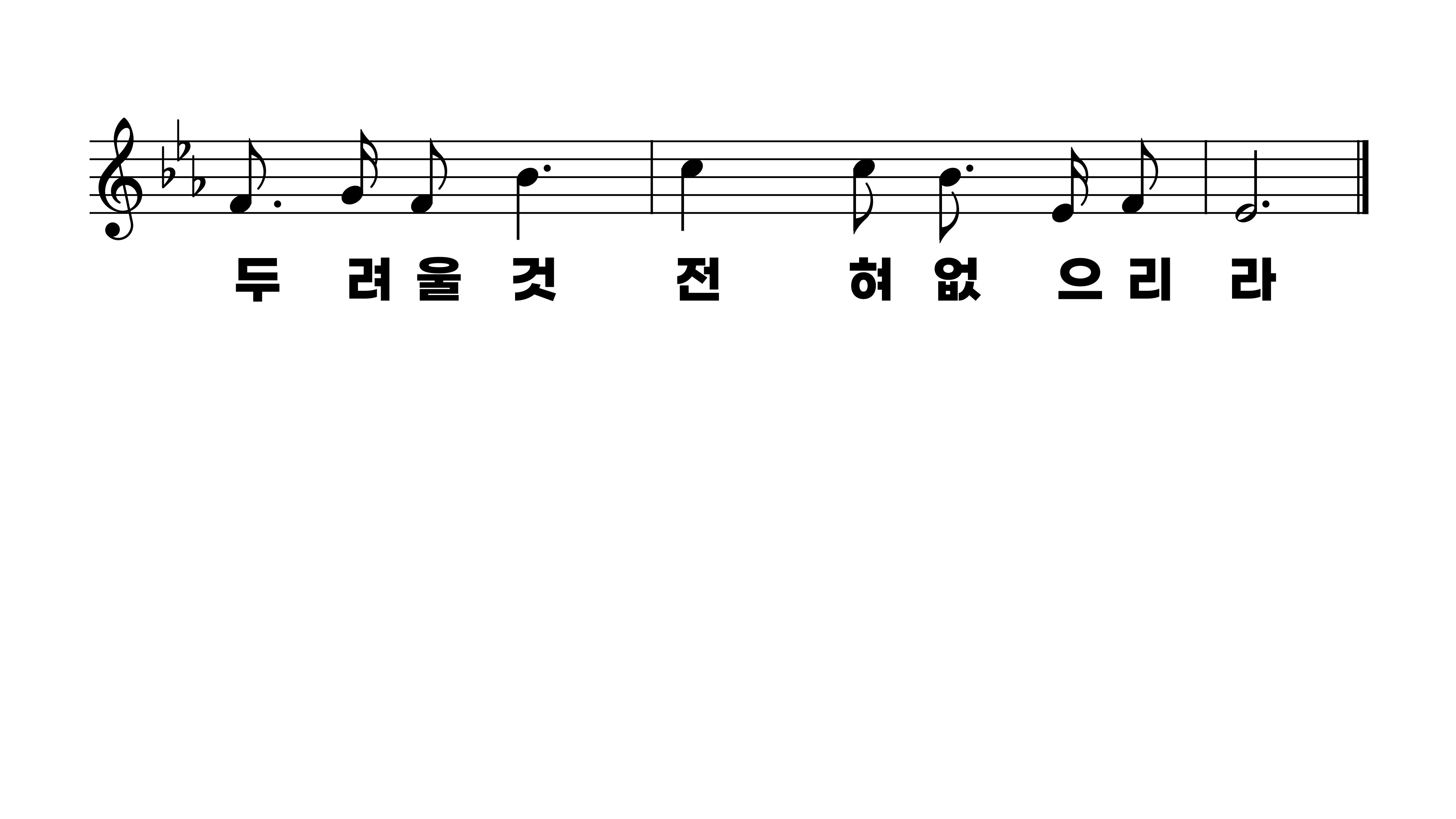 409장 나의 기쁨은 사랑의 주님께
1.나의기쁨은
2.나의소망은
3.나의영혼은
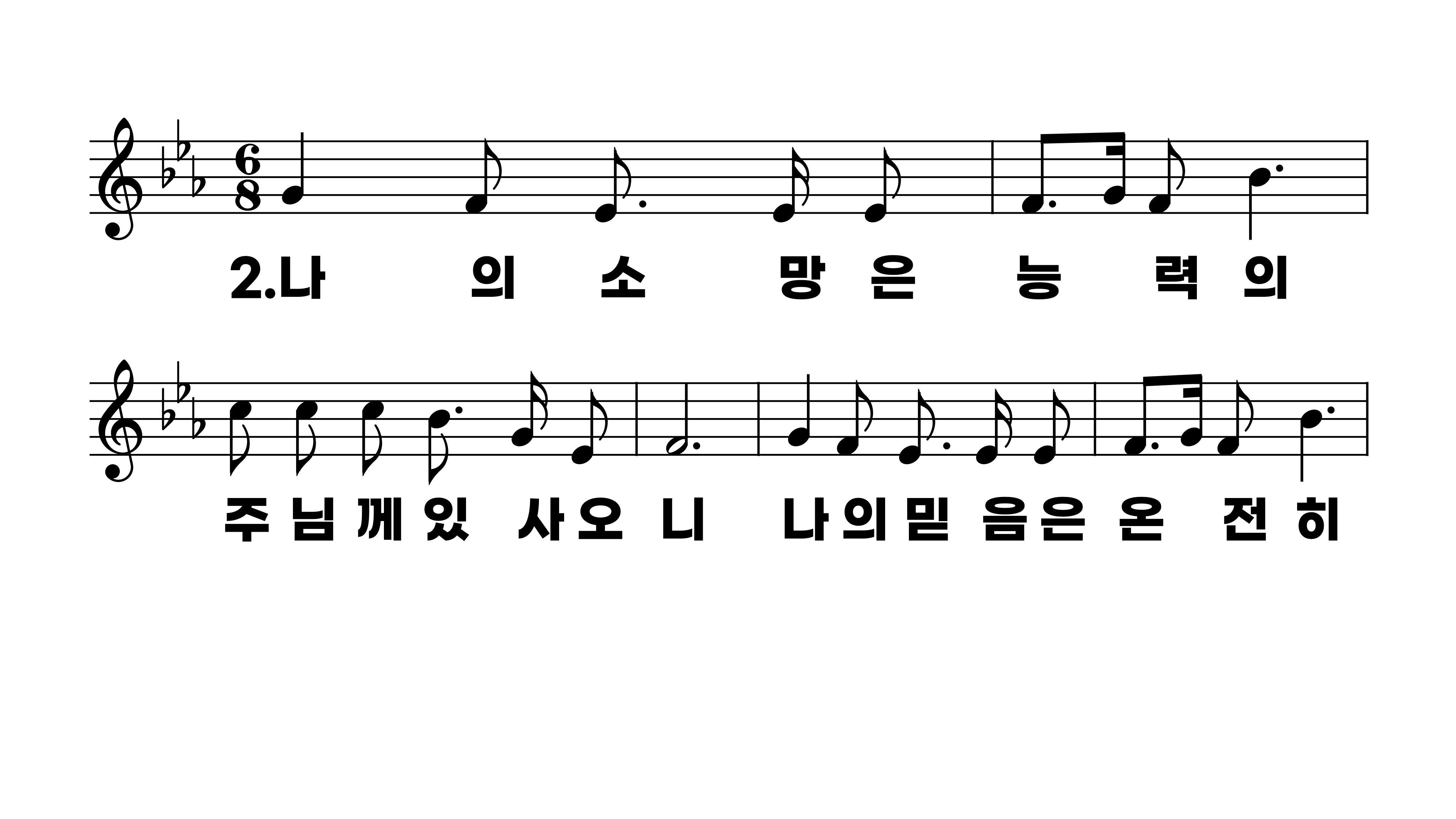 409장 나의 기쁨은 사랑의 주님께
1.나의기쁨은
2.나의소망은
3.나의영혼은
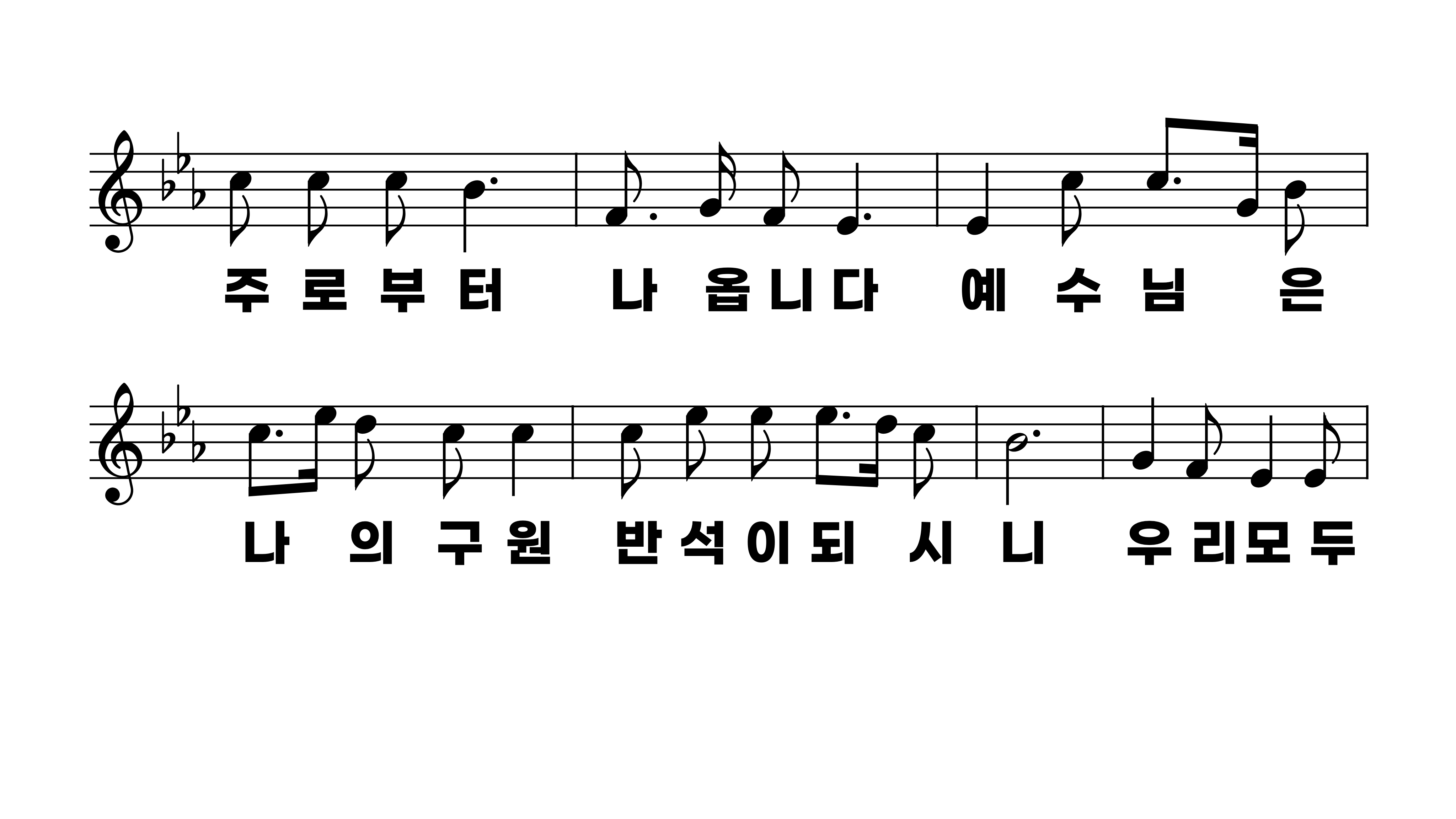 409장 나의 기쁨은 사랑의 주님께
1.나의기쁨은
2.나의소망은
3.나의영혼은
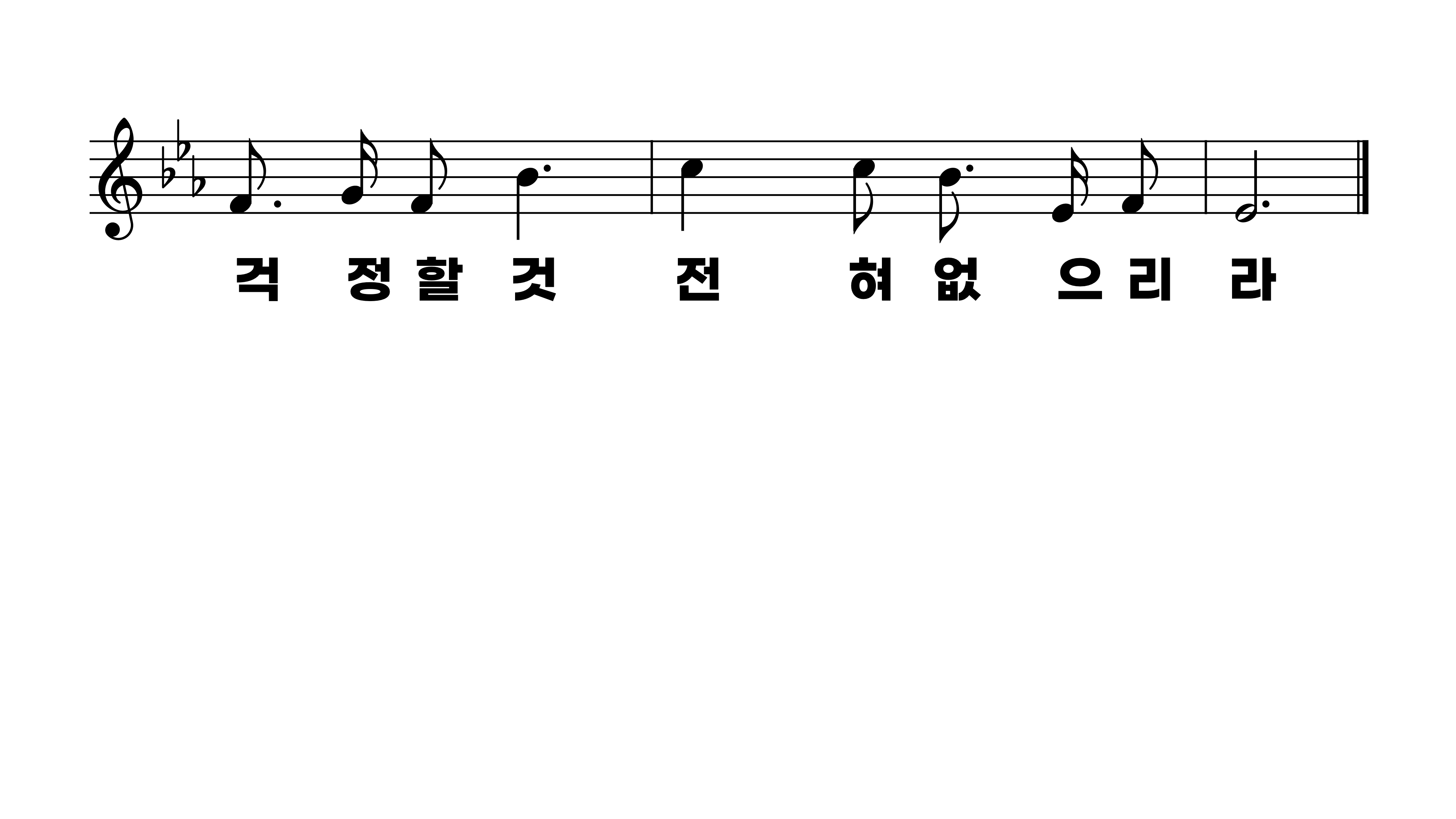 409장 나의 기쁨은 사랑의 주님께
1.나의기쁨은
2.나의소망은
3.나의영혼은
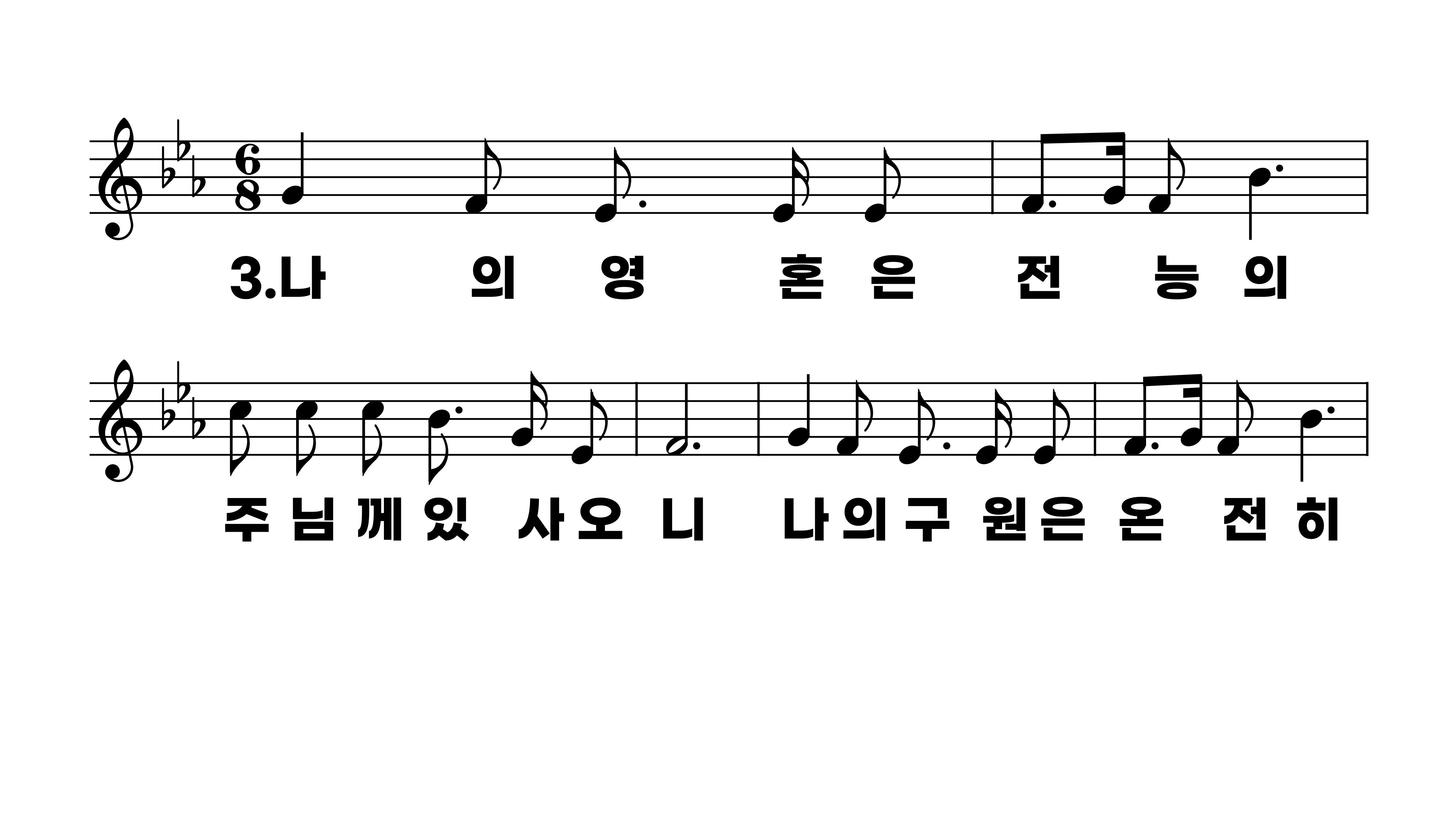 409장 나의 기쁨은 사랑의 주님께
1.나의기쁨은
2.나의소망은
3.나의영혼은
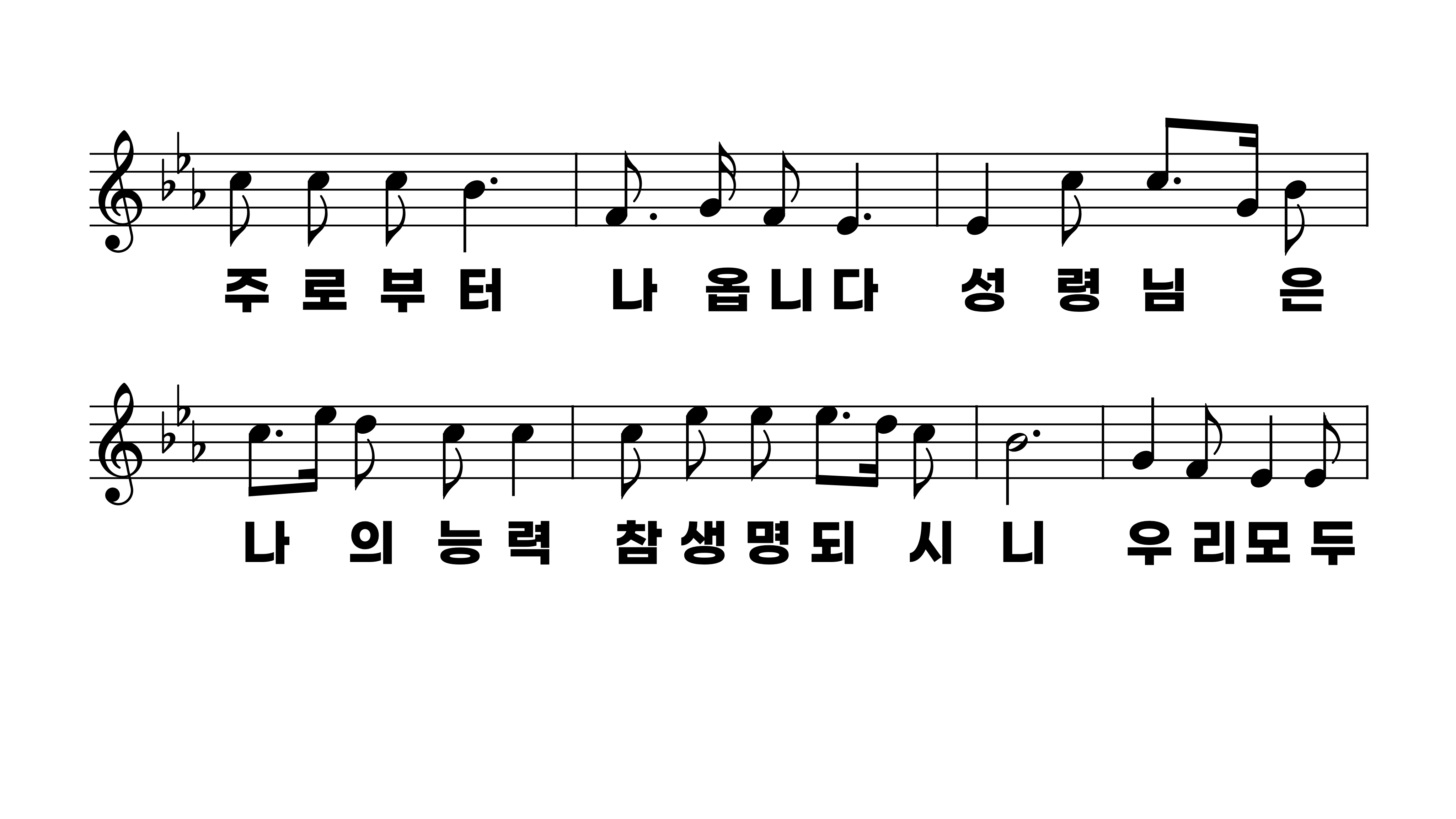 409장 나의 기쁨은 사랑의 주님께
1.나의기쁨은
2.나의소망은
3.나의영혼은
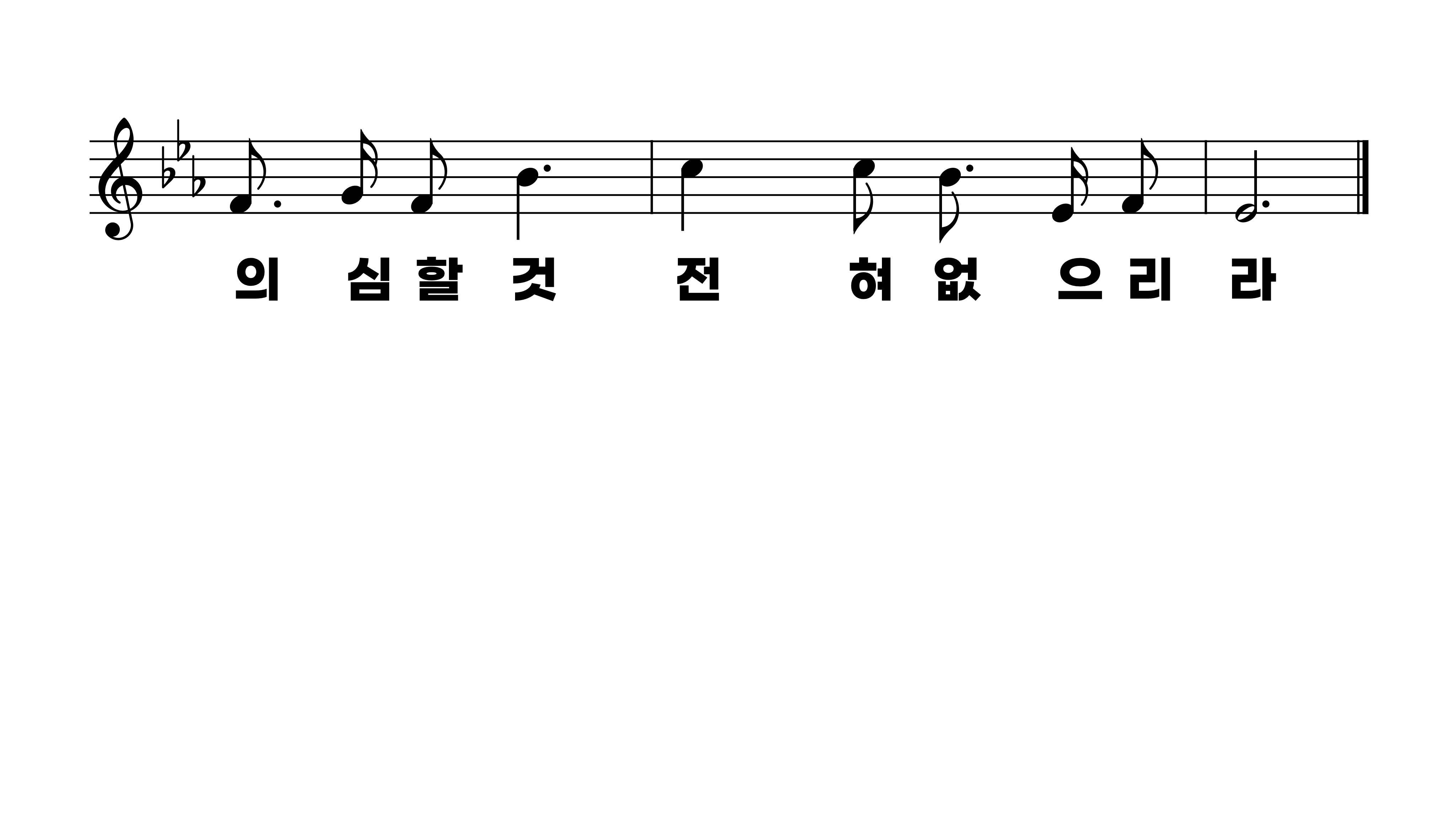 409장 나의 기쁨은 사랑의 주님께
1.나의기쁨은
2.나의소망은
3.나의영혼은